Составила Лихоманова Алла Сулумбековна, воспитатель ГККП «ясли-сада № 102» г. Павлодара
Азбука 
города
Павлодара
Презентация предназначена для совместной работы взрослого
 ( воспитателя, родителя) с ребенком.
Правила работы с «Азбукой города Павлодара»
– 1 клик – открывается страничка, проявляются изображения и голосовое сопровождение.
- пауза, во время которой ребенок может повторить буквы и стихотворение с помощью взрослого. 
Еще клик – и то же самое со следующей страничкой.
Павлодар, 2012 г
Азбука 
города
Павлодара
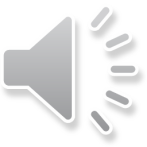 А
Б
В
Г
Д
Е
Автовокзал
А
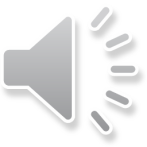 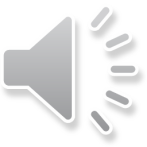 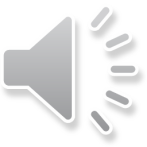 В Павлодаре есть вокзалы, их, конечно, надо знать,
Буду я сейчас вокзалы  по порядку называть:
Есть ЖД вокзал у нас – это раз, на ЖД у нас вокзале, Люди поезда встречали,
Ну, а аэровокзал,  я вторым его считал,
Тут на аэровокзале, самолеты мы встречали,
А речной вокзал – он –три, транспорт этот назови,
Что увидишь на причале. 
А какой вокзал мы не назвали?
А а
Б
Благовещенский
собор
Б б
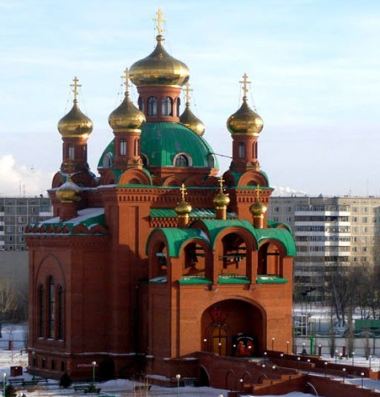 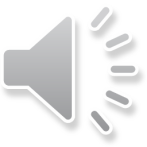 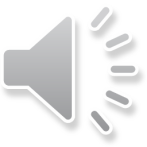 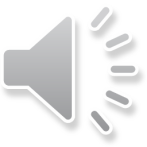 Колокола звенят, поют,
И купола блестят
Все в Благовещенский собор,
По праздникам спешат!
В
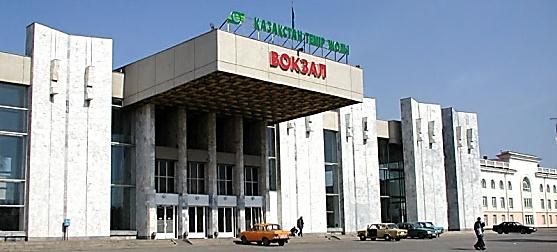 Вокзал
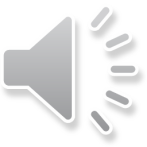 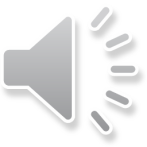 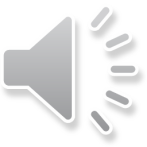 Загудел паровозИ вагончики повезЧу-чу-чу,Далеко я укачу!Вагончики зеленыеБегут, бегут, бегут.А круглые колесикиВсе тук, да тук, да тук
В в
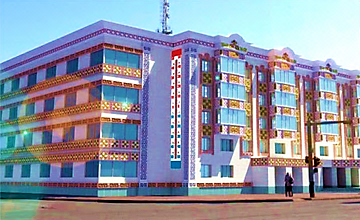 Г
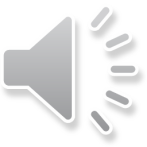 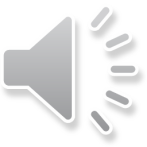 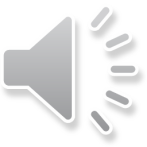 Градусник
Самый большой градусник
Для погоды есть,
И каждый павлодарец
Его может прочесть,
Зимой, весной и летом,
И дождливой осенью,
О погоде у него,
Каждый день мы спросим!
Г г
Д
Детский сад
Д д
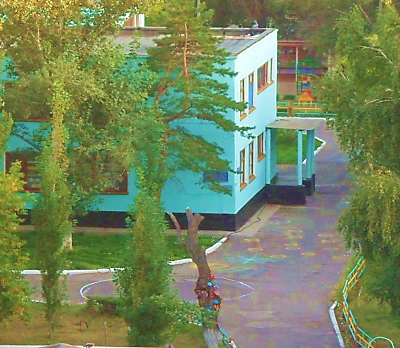 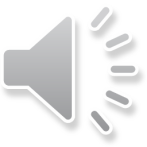 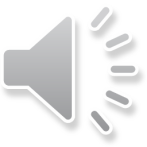 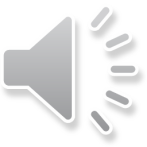 Детский сад – наш общий дом,
С радостью туда идем!
«Малахитовая шкатулка»-
он так называется,
Заходите в гости к нам,
у нас вам всем понравится!
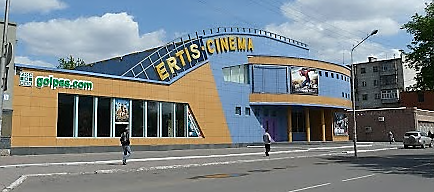 Е
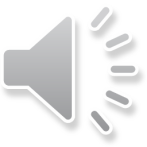 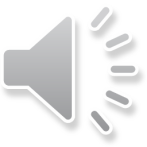 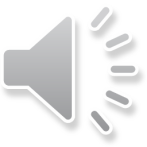 ERTIC CINEMA кинотеатр
В «Ертыс синема» мультфильм,
Все о нем мы говорим,
И про Шрека и Спанч Боба,
Нам история знакома!
Е е
Ё
Ёлка новогодняя
Ё ё
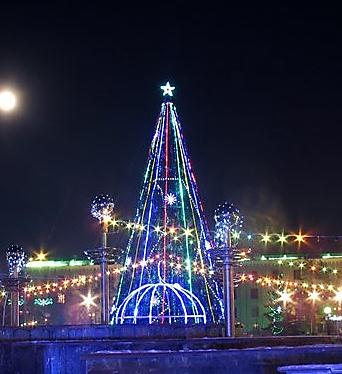 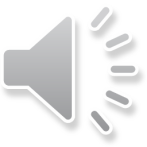 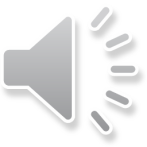 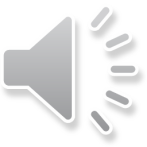 Ёлка новогодняя
На площади стоит,
Огнями сияет,
Нас всех удивляет!
Ж
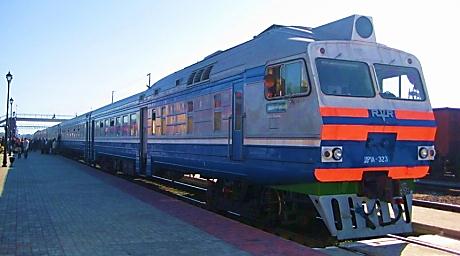 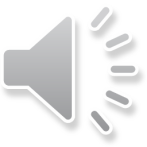 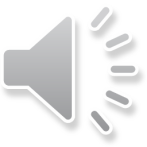 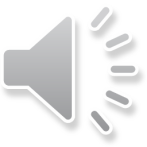 Железная дорога
Ж ж
Вот – железная дорога,
Поездов на ней так много,
День ли ночь, они спешат,
И колесами стучат!